Military History of Palmerston North
Leanne Hickman
Manawatu Mounted Rifles C.1900
Wellington Engineers at Military Tournament c. 1908
Major General Sir Edward Chaytor
New Zealand Medical Corps
Back row: Captain Grant, Captain Simpson, Captain Harvey, Lieutenant Finlayson, Captain Venables; 
Front row: Major Guthrie, Lieut.-Colonel Hardie Nell and Major A.A. Martin. 
The last-named, who was a well-known member of the medical profession in Palmerston North before going overseas, died of wounds during the Battle of the Somme when treating wounded soldiers close to the firing line
Doctors and staff of the NZMC with volunteer nurses and Boy Scouts who assisted caring for patients at the Soldiers’ Club temporary hospital
Military group at the Showgrounds Mid-1940s.
28th (Maori) Battalion
Palmerston North
A&P Showgrounds
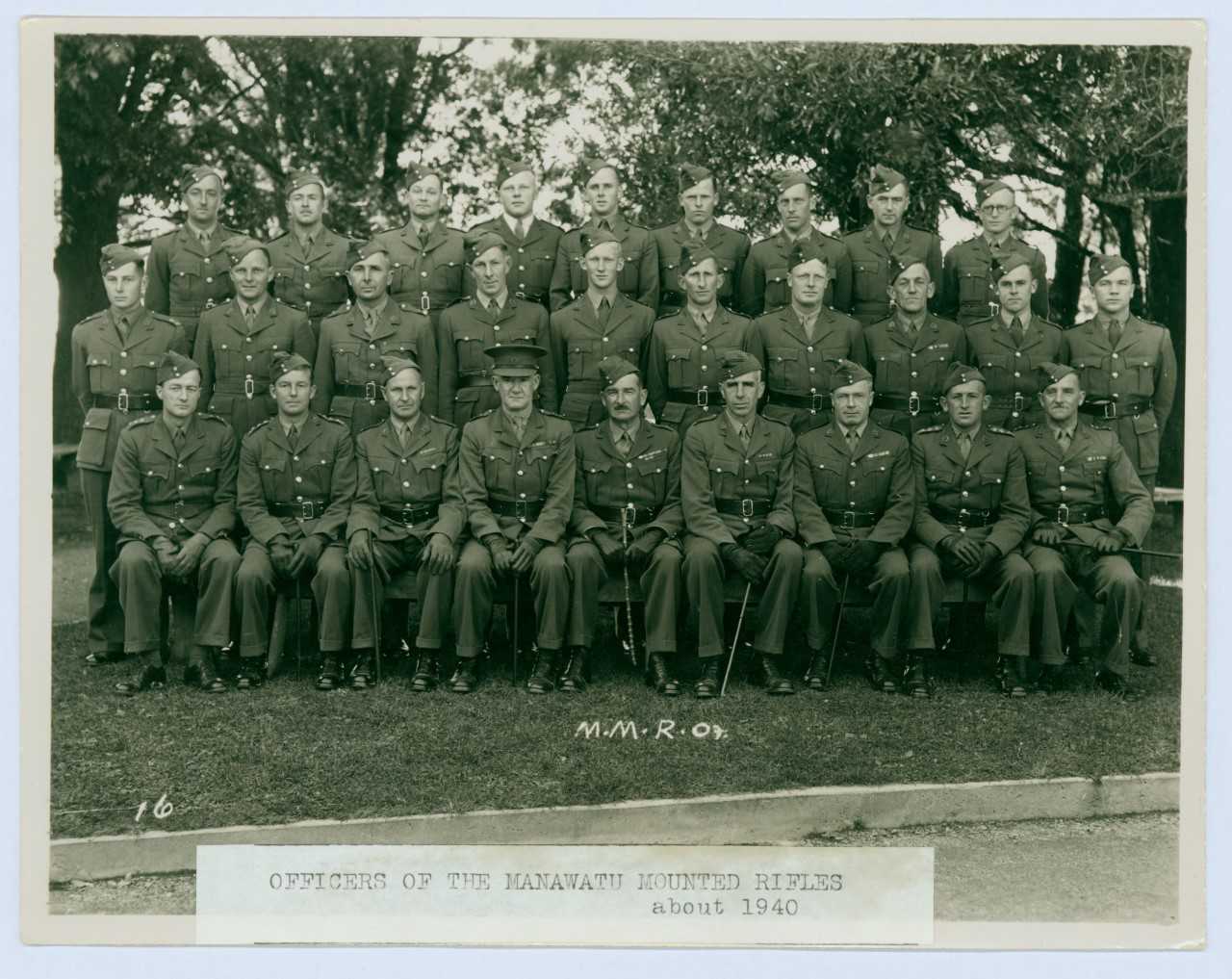 Million Pound loss in Palmerston North military store, Showgrounds